Winter Sky Water Color Salt TechniqueTK, Kinder & Grade 1
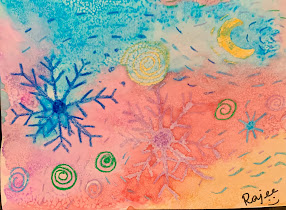 Rajee Subramanian
December 2022
Quail Run Elementary
Materials
White multimedia paper 9x12 
Water colors ( Tablet ones or the liquid concentrate) If you are using the liquid concentrate use only 5 drops for every  ounce of water premix in the deep paint palette 
Thick brush 
Water cup to wash in between colors
Crayons from classroom 
Sharpie from classroom
Salt in a small cups 
Pencil and eraser from classroom
Salt over the Water color – Technique Implied Texture
Sprinkling salt on top of watercolor creates cool watercolor textures!
Sprinkling it over darker colors brings out more contrast
Fine salt makes finer texture 
Coarse salt makes larger texture
Draw AT Least one big  stars and one big swirls on the background with any color crayonDraw a crescent moon
Write your name with Sharpie
Using a thick brush, apply water, all over the paper. Saturate it heavily with water.
Fill the paper with little dashed lines going across and around the paper. Remind them of the last months yarn painting lines
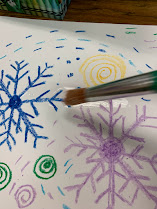 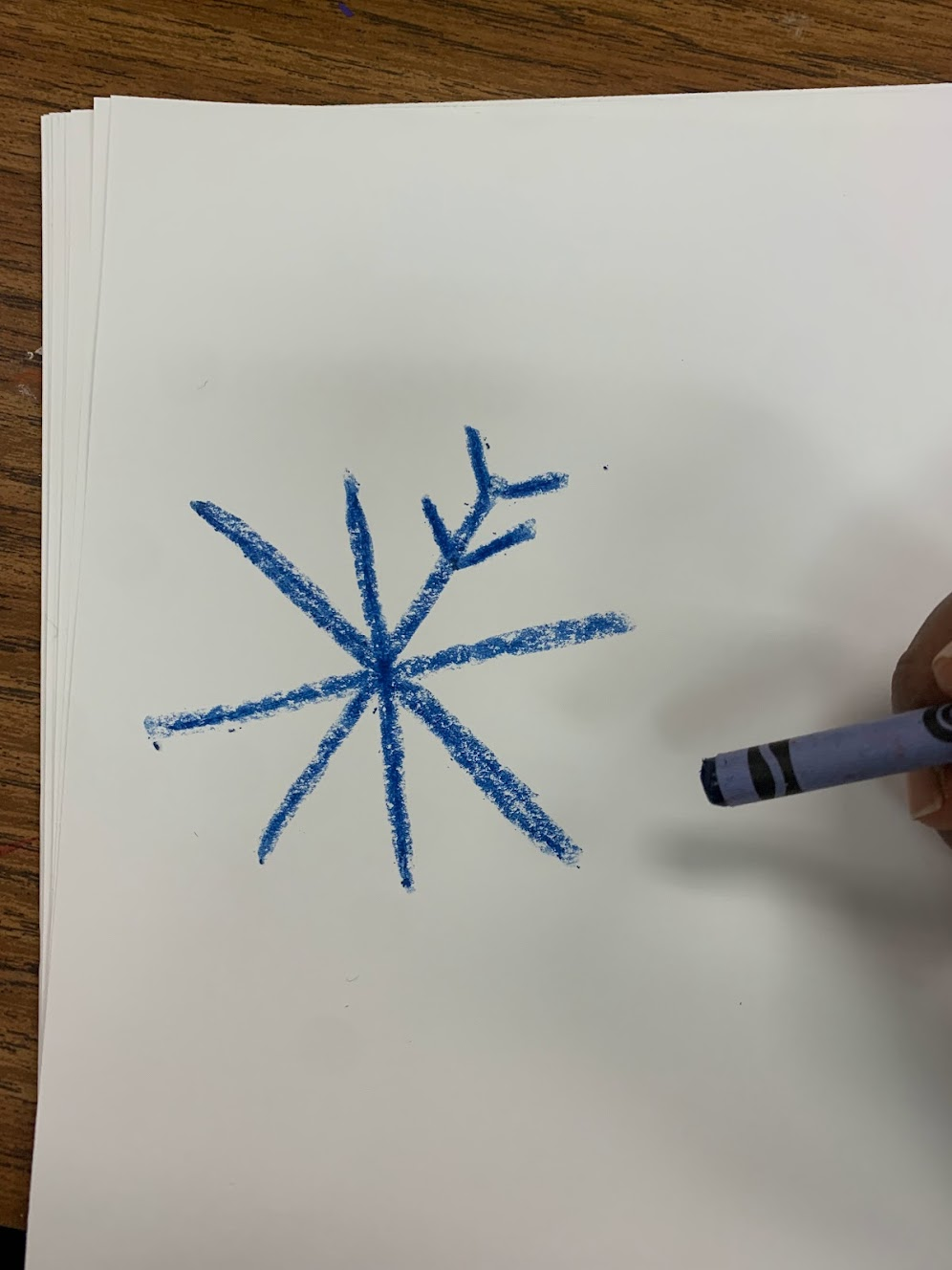 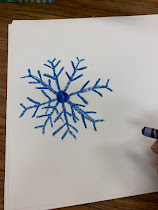 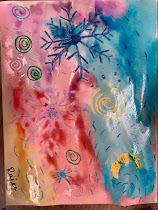 Load the water color on the THICK BRUSH and apply on the the watered area.  It should be very wet through out. So the water color will just spread automatically in the medium
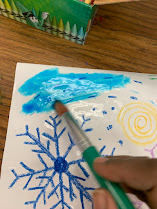 Try to slightly merge different color water colors but not mix it
The salt will absorb the ware color and once it dries it will create implied textures, that almost looks like snow.
Sprinkle a few pinches of salt over the watered area and leave it undisturbed.
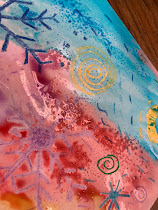 Please wash between colors.
Once the art work dries you can gently scratch off the salt from the art.